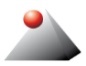 Lycée Professionnel August Bouvet
Chantier extérieur n°2
2AFB
2014-2015
Page 15/..
Réalisation des fausses briques de terre crue
1/Introduction
sources :
http://www.guide-maison-ecologique.com/content/10-briques-de-terre-cure
Les briques de terre crue, un matériau millénaire
De tout temps l'homme a utilisé la terre comme matériau de construction.
A l'heure ou les enjeux climatiques deviennent une préoccupation première de notre société, on redécouvre les avantages de la terre en tant que matériau de construction.
En effet la terre, dont est composé la brique de terre crue, est une matière première qui nécessite très peu d'énergie et aucun traitement chimique pour être transformée en matériau de construction.
Fiche technique Brique de terre crue
Composition:
Les briques de terre crue sont composées de terre argileuse, de fibres de paille et de copeaux de bois. Les briques de terre crue, avec leur fabrication par moulage, sont parfaitement adaptées pour l'extérieur.
 
Caractéristiques techniques: 
Densité des briques de terre crue 1.200 kg/m3 soit 2,4 kg la briqueDimensions 25x12x7,4cm
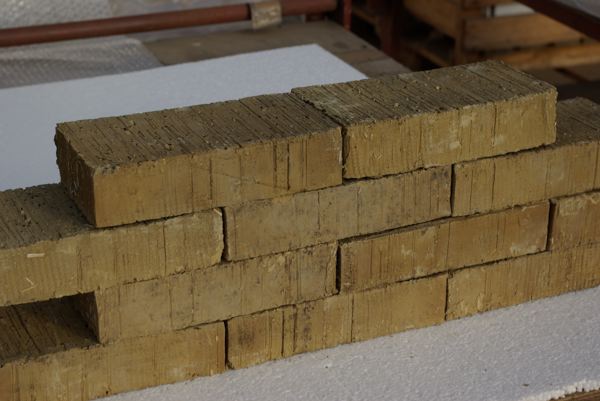 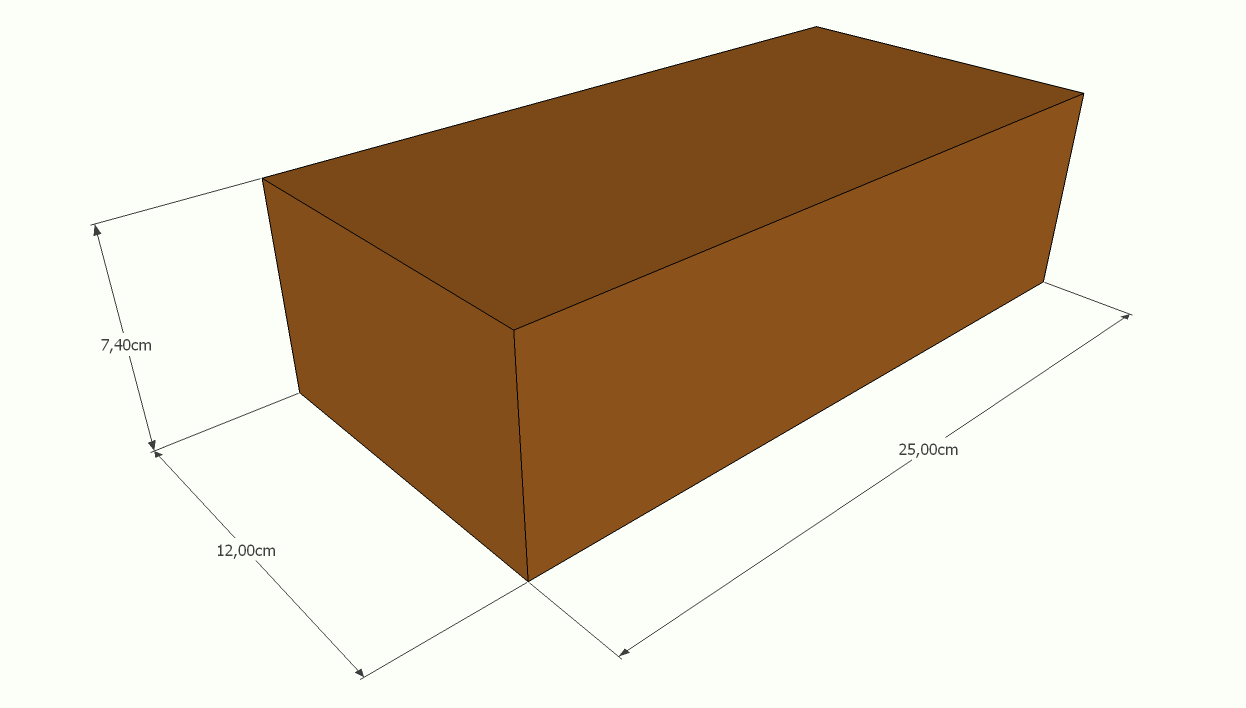 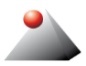 Lycée Professionnel August Bouvet
Chantier extérieur n°2
2AFB
2014-2015
Page 16/..
2/Le matériel
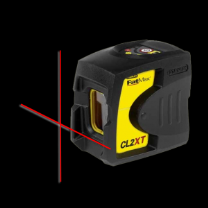 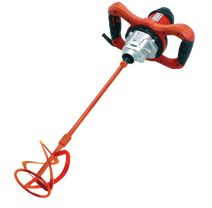 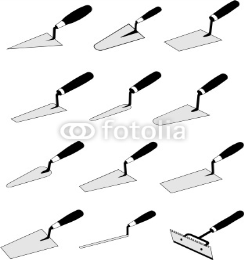 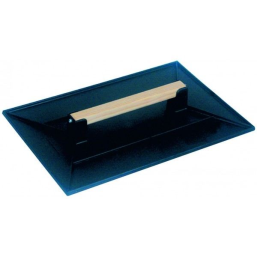 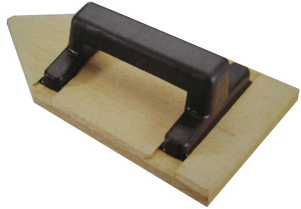 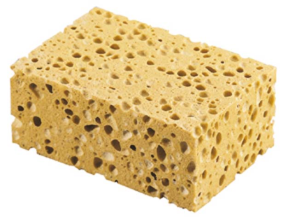 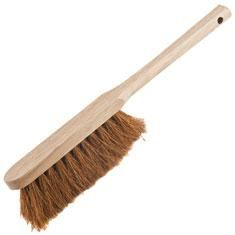 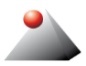 Lycée Professionnel August Bouvet
Chantier extérieur n°2
2AFB
2014-2015
Page 17/..
Démonstration pour la réalisation du gabarit
3/Réalisation d’un gabarit
Pour avoir une épaisseur régulière d’enduit terre et faciliter la fabrication des briques, vous devrez créer un gabarit en bois.
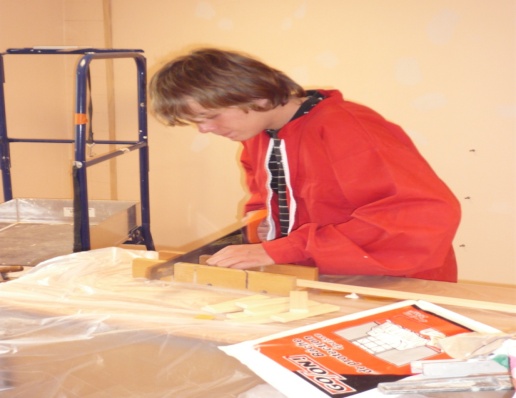 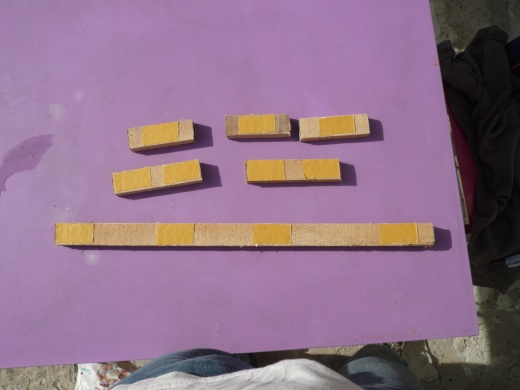 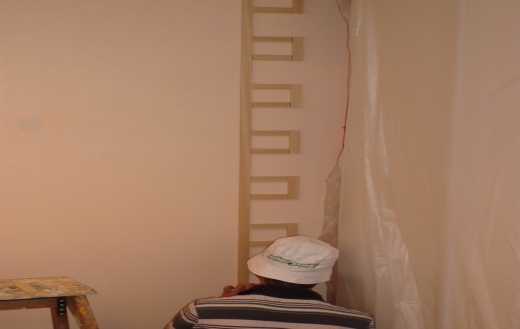 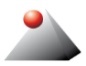 Lycée Professionnel August Bouvet
Chantier extérieur n°2
2AFB
2014-2015
Page 18/..
Démonstration pour l’application de l’enduit terre
4/Application de l’enduit terre
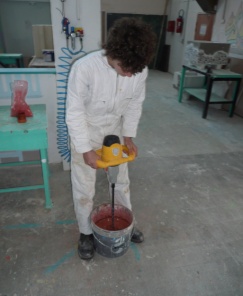 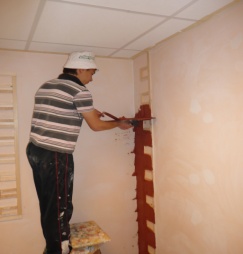 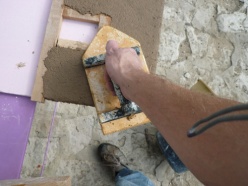 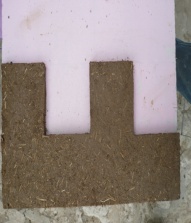 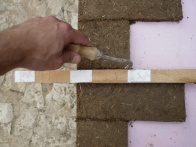 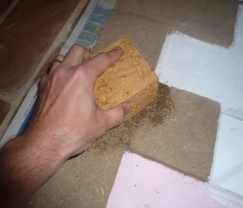 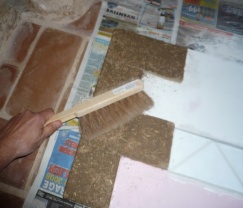